ЕГЭ –2020 (математика профильная)
Мониторинг образовательных достижений обучающихся, как необходимое условие повышения качества образования по математике
Ставропольский край, 2020
ЕГЭ –2020 (математика профильная)
Мониторинг – это поэлементный анализ знаний учащихся по предметам, наблюдение, оценка и прогноз состояния 
учебно-воспитательного процесса.
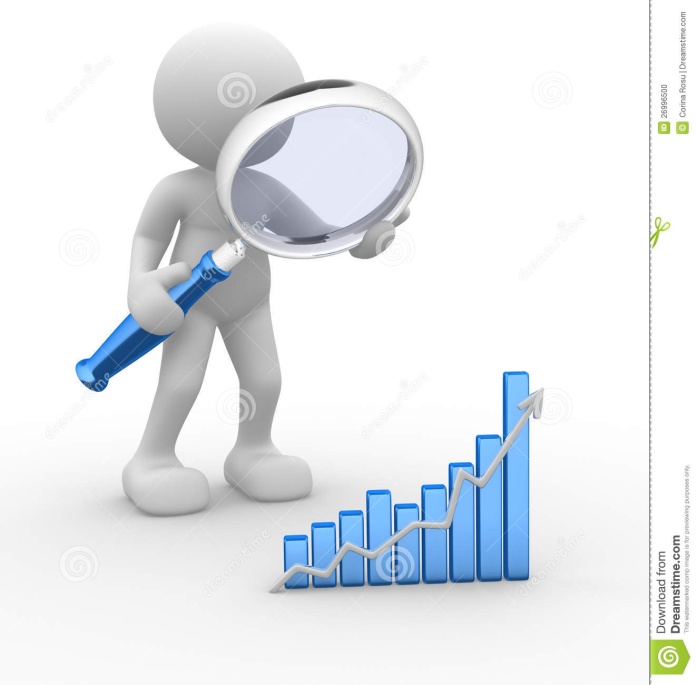 ЕГЭ –2020 (математика профильная)
Количество участников ЕГЭ 
в Ставропольском крае
Разница - 435
РФ: 362 тыс. участников, что на 10 тыс. меньше, чем годом ранее.
ЕГЭ –2020 (математика профильная)
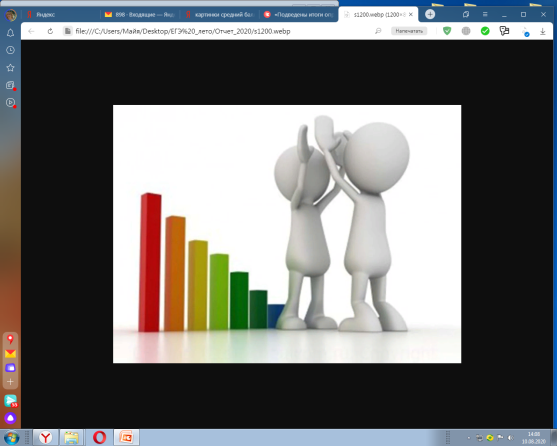 ЕГЭ –2020 (математика профильная)
Доля не преодолевших минимального порога, в %
ЕГЭ –2020 (математика профильная)
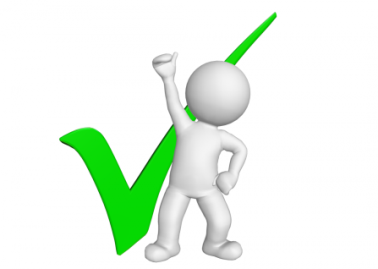 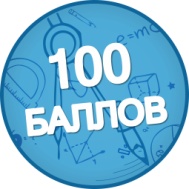 ЕГЭ –2020 (математика профильная)
Результаты апелляций
ЕГЭ –2020 (математика профильная)
Результаты апелляций
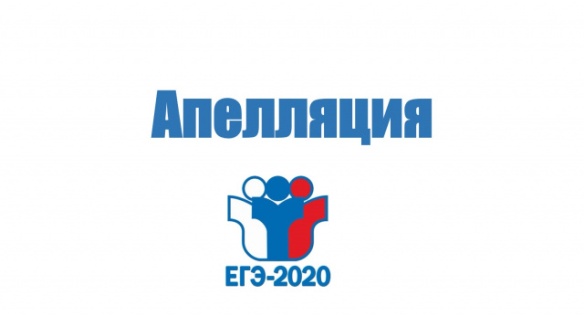 ЕГЭ –2020 (математика профильная)
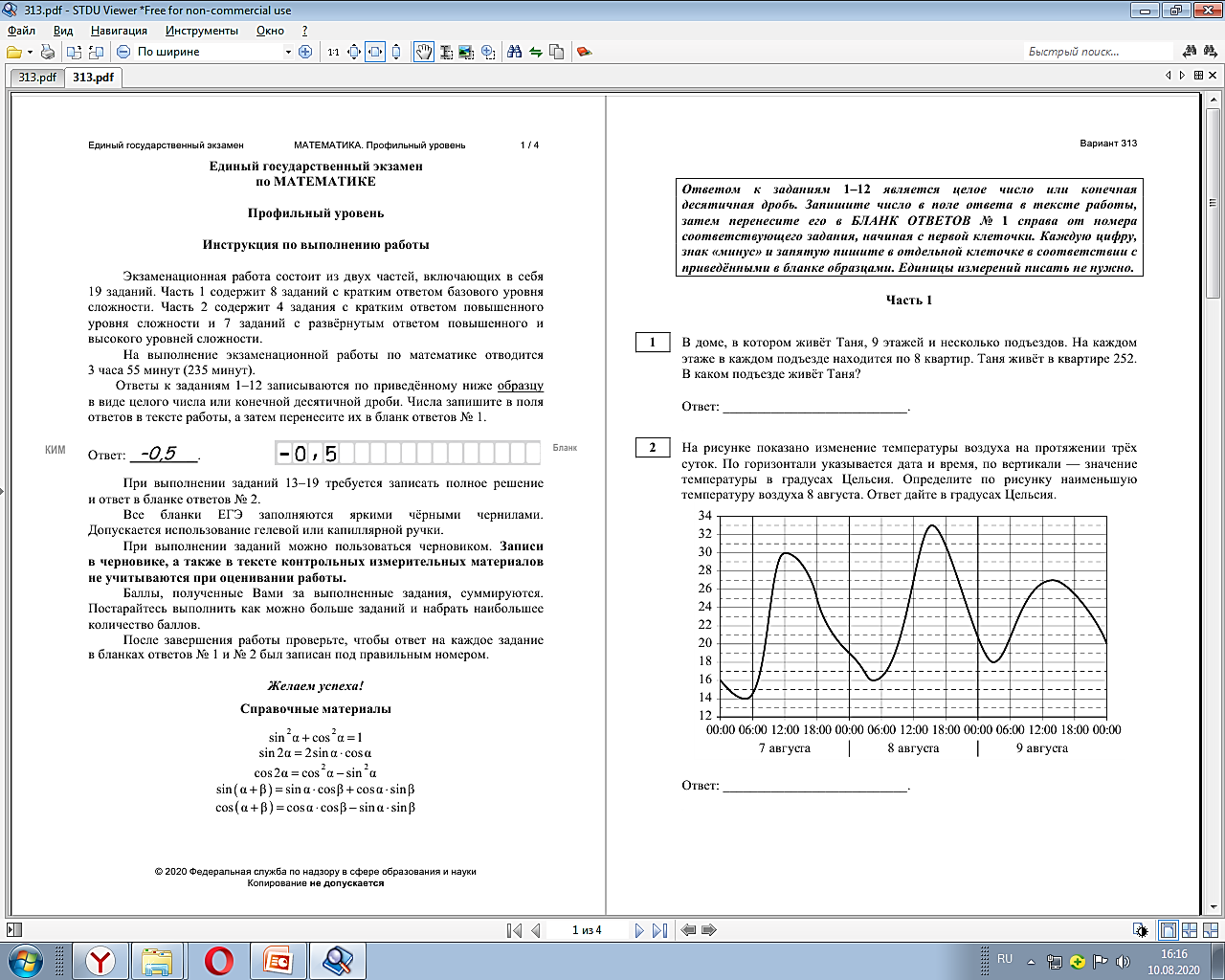 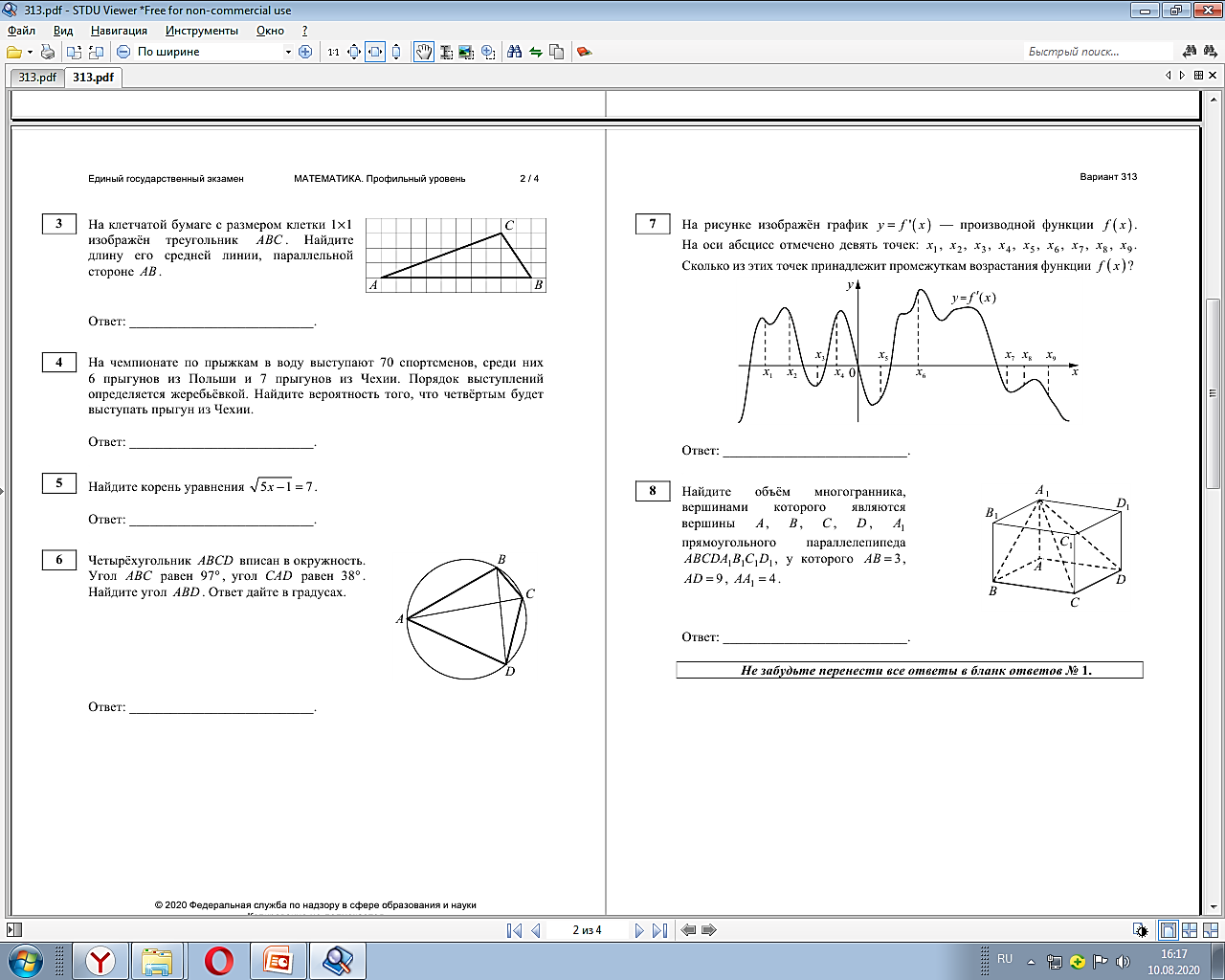 ЕГЭ –2020 (математика профильная)
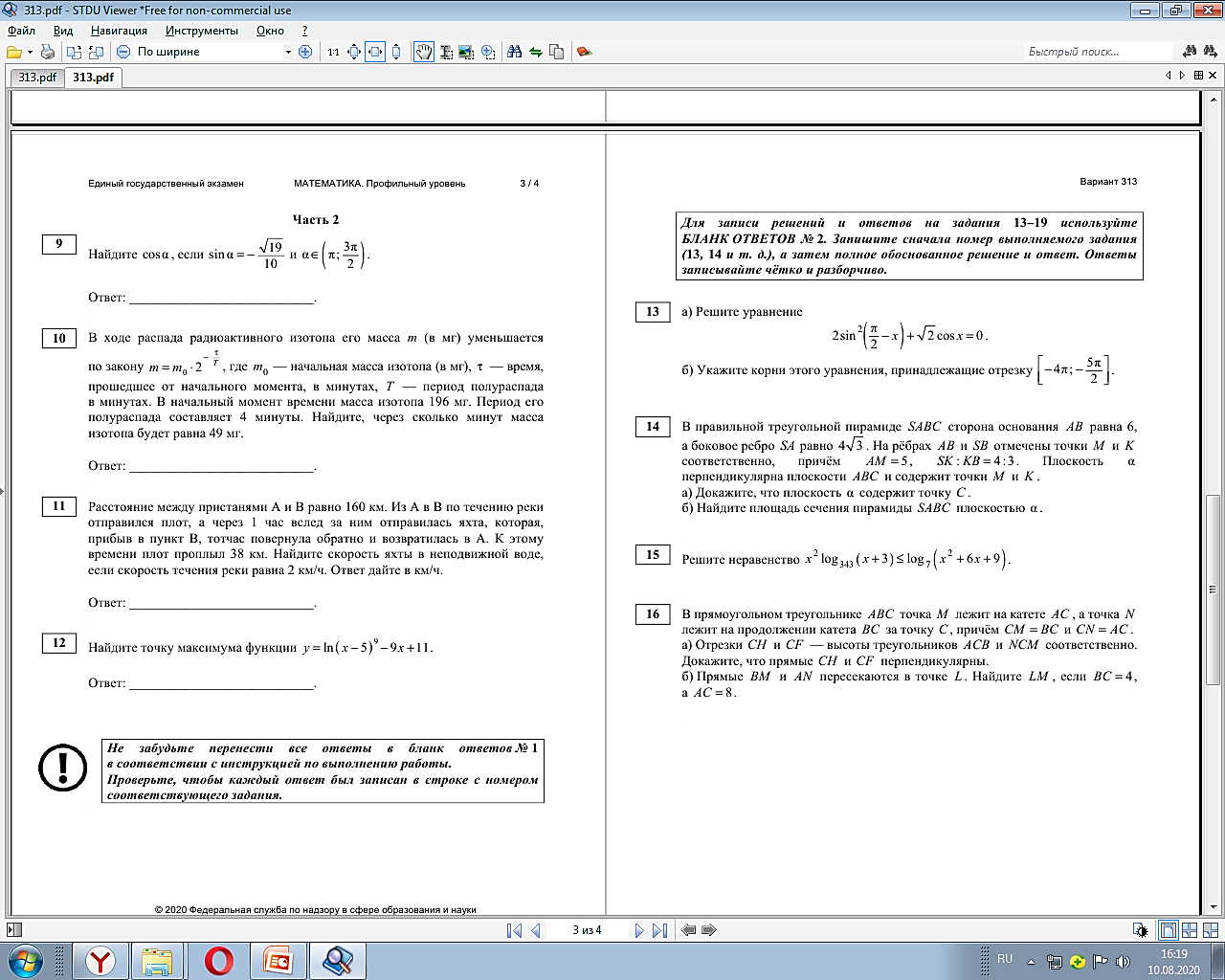 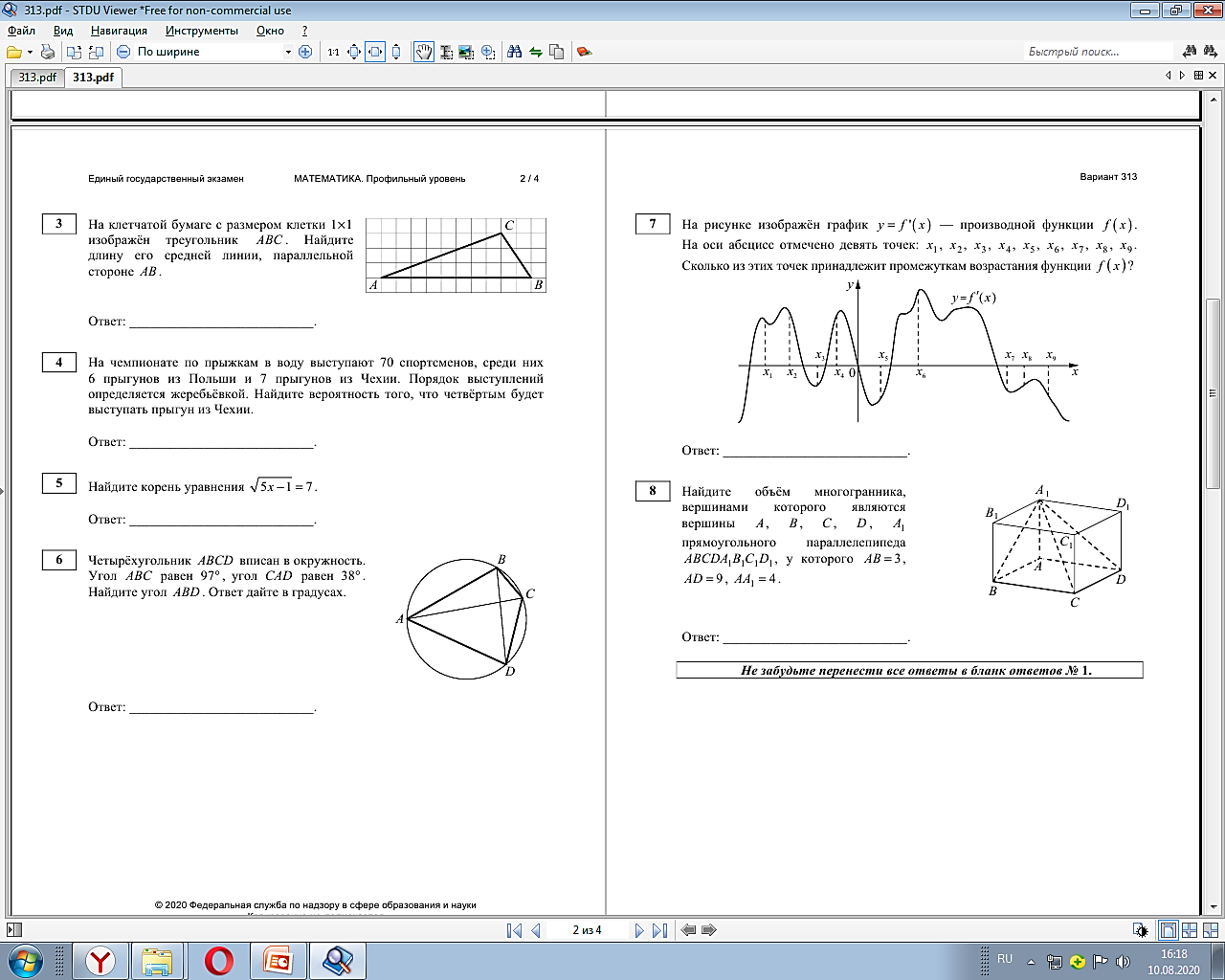 ЕГЭ –2020 (математика профильная)
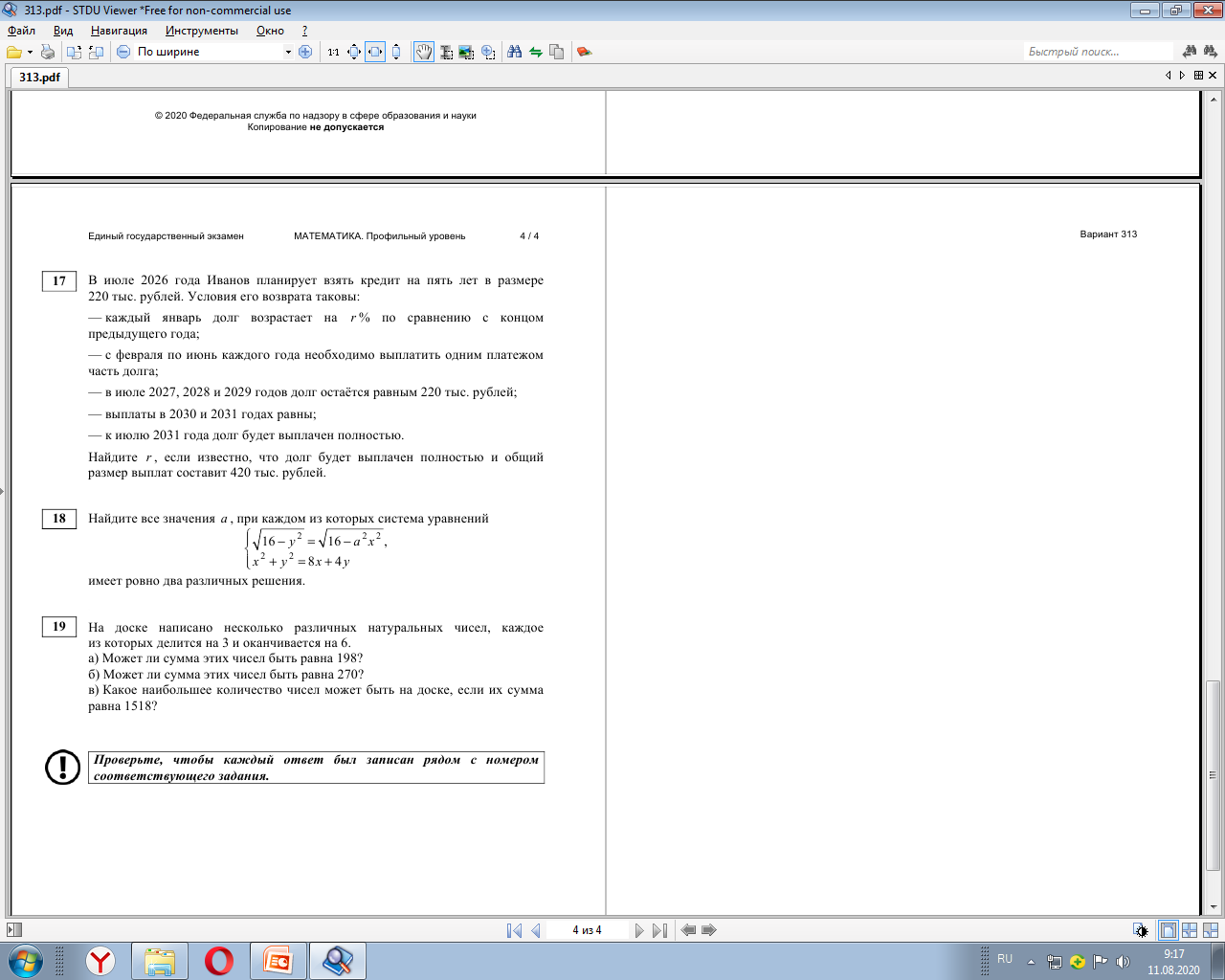 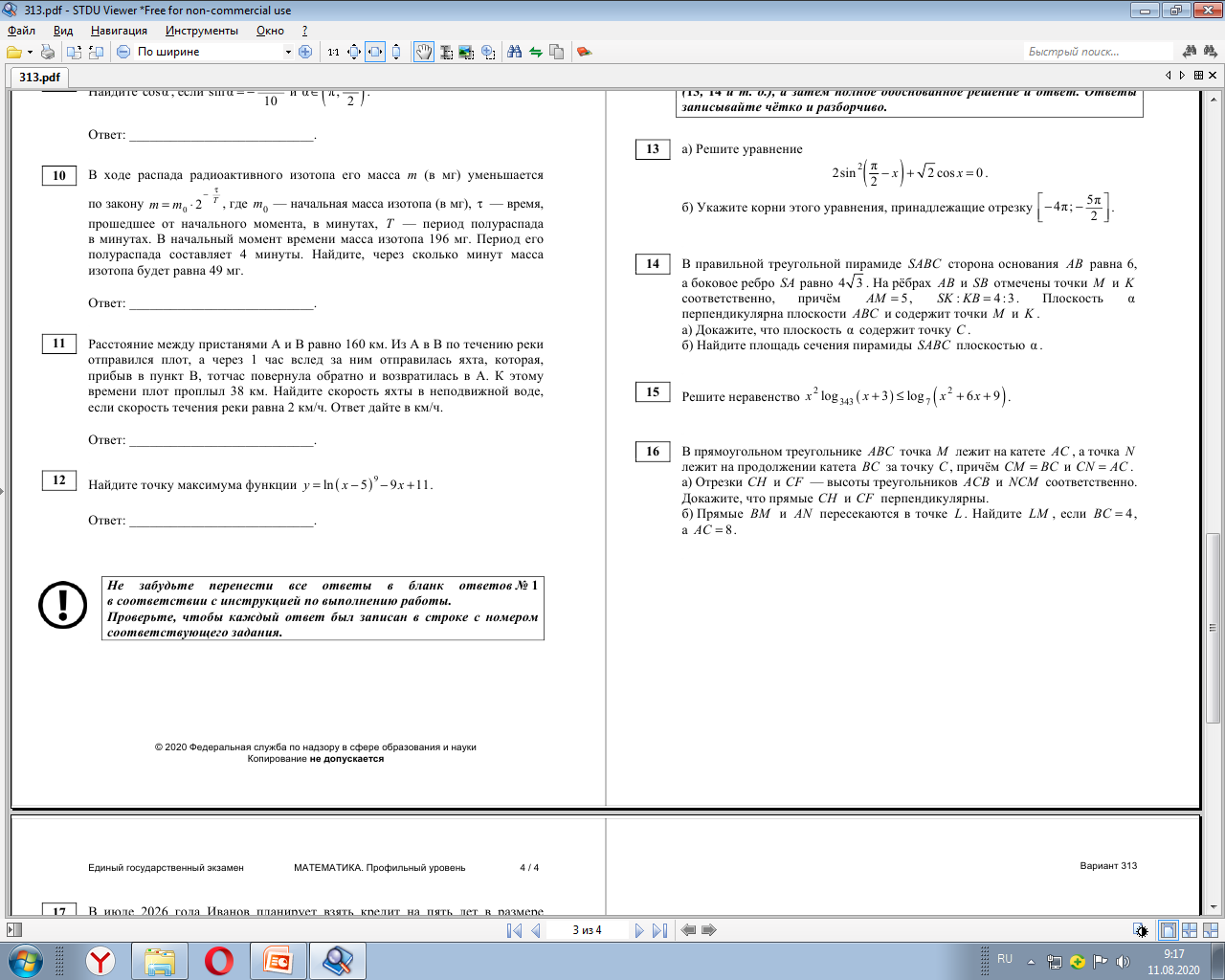 ЕГЭ –2020 (математика профильная)
Рекомендации по совершенствованию методики преподавания математики в образовательных организациях 
Ставропольского края
1.1. Активизировать работу с открытым банком экзаменационных заданий ЕГЭ по математике, опубликованном на официальном сайте Федерального института педагогических измерений www.fipi.ru

1.2. Акцентировать внимание учащихся на вариативных математических методах при решении задач определенных типов не к конкретному заданию, а по разделам курса. 

1.3. Провести тренинги по отработке вычислительных навыков, техники преобразований, решения уравнений и неравенств, нахождения производной и применения её к исследованию функций, в том числе с использованием цифровых электронных ресурсов.
ЕГЭ –2020 (математика профильная)
1.4. При организации повторения содержательных линий «Методы решения уравнений, неравенств и их систем», «Планиметрия треугольников, многоугольников, окружности» , «Алгебраические  выражения,  их  преобразования»,  «Решение задач на проценты и части»  отработать методы решения задач разных типов, в том числе на расчёты сложных процентов, на доказательства в геометрии, на применение свойств касательной, секущей, хорды и углов в окружности, её комбинации с плоскими фигурами, на типологию и методологию решения уравнений, неравенств, систем смешанного типа.
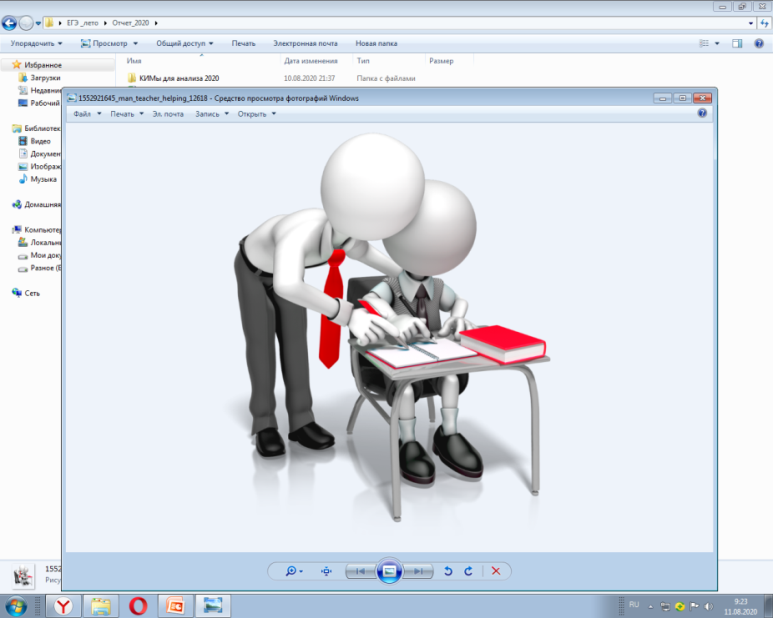 ЕГЭ –2020 (математика профильная)
1.5. При организации повторения увеличить долю: комплексных заданий, заданий комбинированного характера, а также заданий с нестандартными формулировками, дополнительными условиями, на использование нескольких приёмов при решении и отборе решений; «сюжетных» задач на свойства функций; задач на отработку базовых конструкций и включения их в систему более сложных заданий.
1.6. Скорректировать тематическое планирование программ элективных курсов, подготовительного факультатива с учётом результатов репетиционного ЕГЭ на профильном уровне.
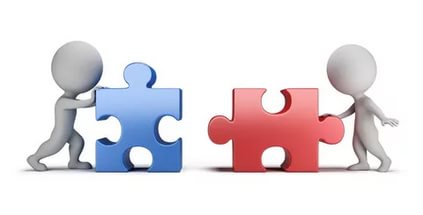 ЕГЭ –2020 (математика профильная)
Помните, что каждый, кто сдает экзамены, независимо от их результата, постигает самую важную в жизни науку — умение не сдаваться в трудной ситуации.
УДАЧИ!